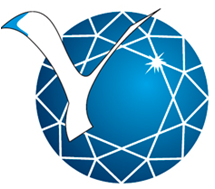 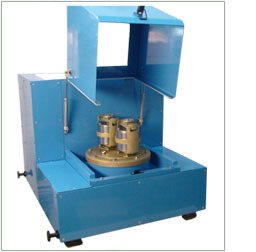 МЕХАНОАКТИВАЦИЯ ИНГРЕДИЕНТОВ РЕЗИНОВЫХ СМЕСЕЙ
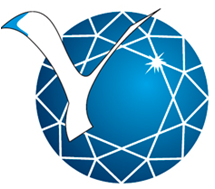 ПРЕИМУЩЕСТВА НАНОКОМПОЗИТОВ ПЕРЕД ТРАДИЦИОННЫМИ КОМПОЗИТАМИ
Наноматериалы являются более эффективными усиливающими наполнителями, вследствие малого содержания наночастиц, что  вызывает значительное улучшение свойств матрицы, приводит к получению композитов с низкой стоимостью и легкой перерабатываемостью.
В  случае применения нанокомпозитов передача нагрузки от  матрицы к наполнителю является более эффективной за счет их большой удельной поверхности при условии хорошей адгезии на границе раздела фаз.
Длина распространения трещины на границе раздела фаз становится больше из-за уменьшения размера наночастиц, улучшаются  прочность и жесткость материала.
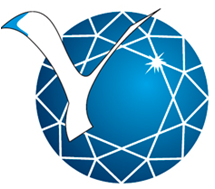 АКТУАЛЬНЫЕ ЗАДАЧИ НАНОКОМПОЗИТОВ
Наночастицы имеют тенденцию агрегировать во время процесса производства и хранения. 
Угрозы здоровью и окружающей среде могут возникнуть при производстве, использовании и утилизации нанокомпозитов.
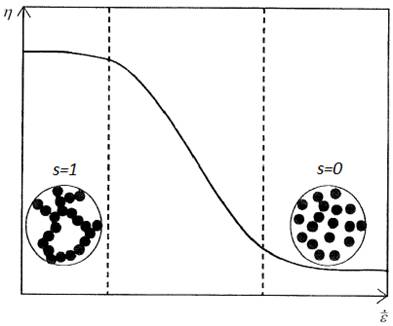 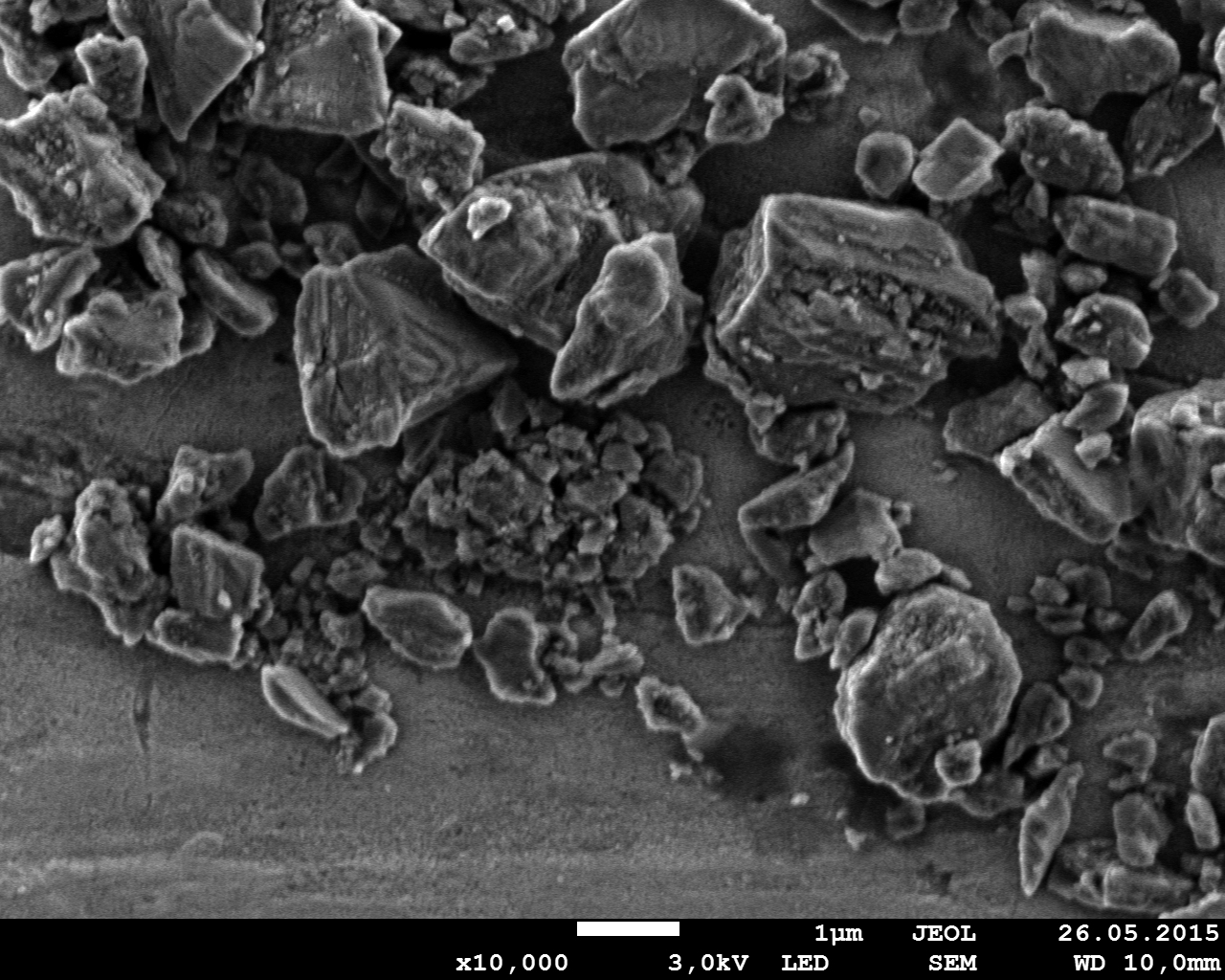 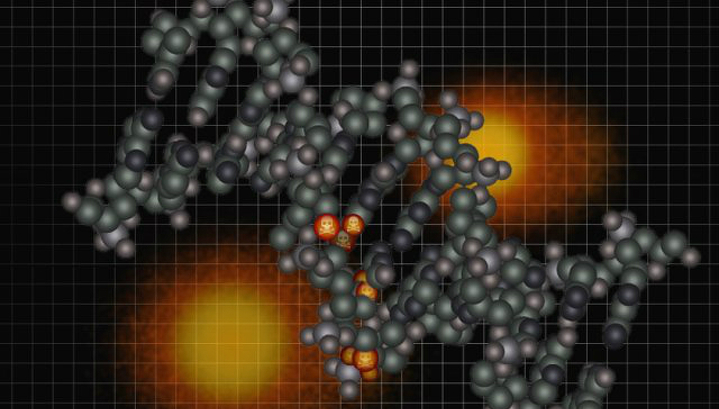 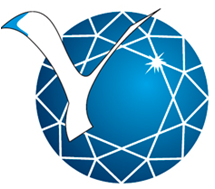 МЕХАНОАКТИВАЦИЯ
Усиливающее действие наполнителей определяется в основном удельной поверхностью и адсорбционной активностью. Механоактивационные методы диспергирования позволяют переводить твердые вещества в неравновесное метастабильное состояние. Перспективность технологий механической активации порошковых материалов связана с низкими энерго- и металлоемкостью оборудования, экологической безопасностью процесса, возможностью расширения сырьевой базы.
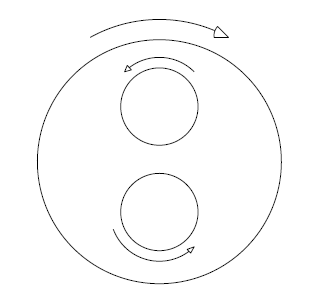 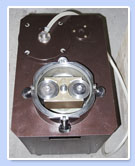 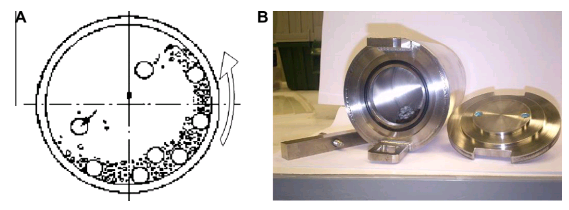 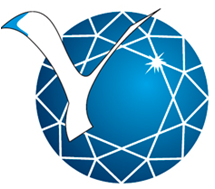 ОСНОВЫ МЕХАНОАКТИВАЦИИ
Импульсный характер процесса (чередование процессов возникновения поля напряжения и его релаксации). 
Локальный характер механического воздействия на вещество (при механической обработке поле напряжений возникает не во всем объеме твердой частицы, а только на ее контакте с другой частицей или рабочим телом).
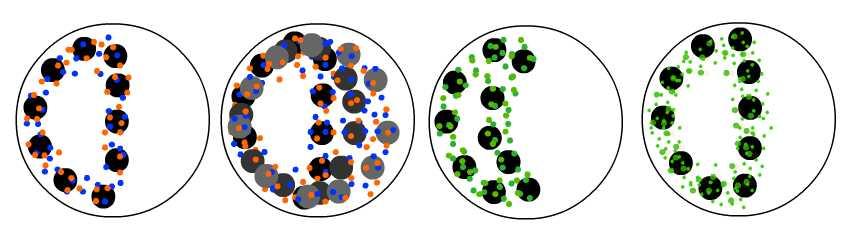 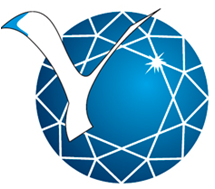 Планетарная мельница
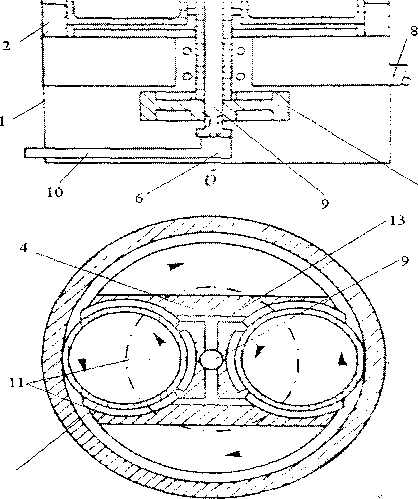 Технические характеристики АГО-2
Схема планетарной мельницы АГО-2: каркас -1, стойка -2, корпус - 3, крышка - 4, вал - 5, водило - 6, штуцер - 7, шкив - 8, барабаны - 9, откидные болты -10.
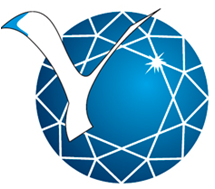 Характеристики до и после механоактивации цеолитов
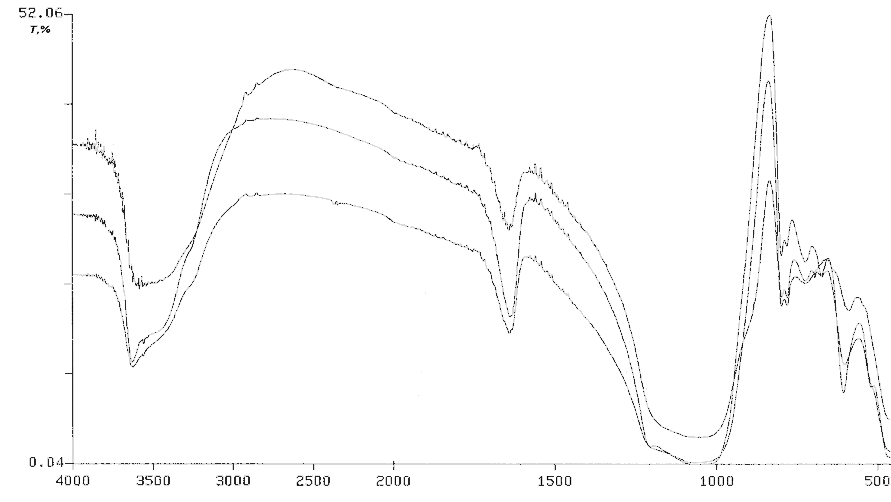 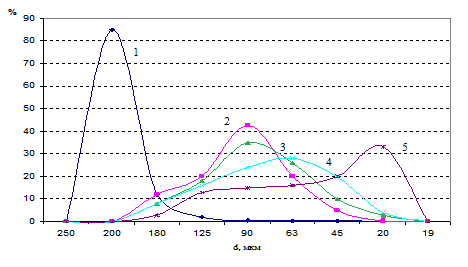 ИК – спектры  порошков природных цеолитов: 1- исходные; 
2- прокаленные в муфельной печи; 
3- активированные в планетарной мельнице АГО-2
Распределение частиц цеолитов по размерам  в 
зависимости от продолжительности механоактивации
1 – исходный образец; 2 – 1 мин ;3 – 2 мин; 4 – 3 мин; 5 – 5 мин.
Текстурные характеристики цеолита до и после механоактивации
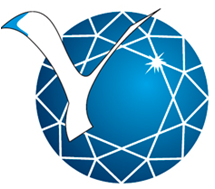 Влияние активации наполнителя на свойства полимерных композиционных материалов
В работе Охлопковой А.А. и др. было установлено, что механоактивация наполнителей полимерных материалов, в частности ПТФЭ, значительно влияет на физико-механические и триботехнические свойства композитов.
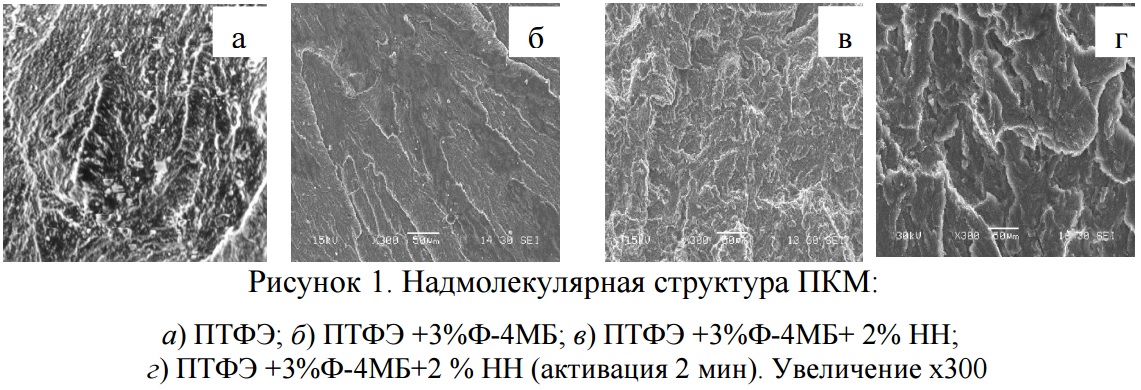 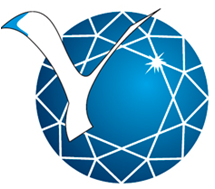 МИНЕРАЛЬНАЯ ГЛИНА ДО И ПОСЛЕ 
МЕХАНОАКТИВАЦИИ
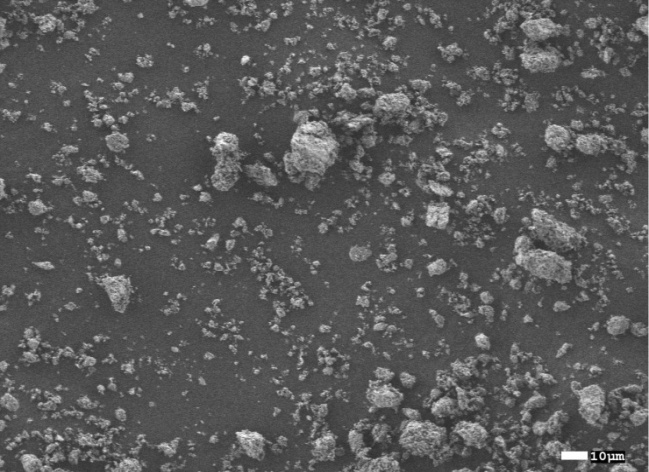 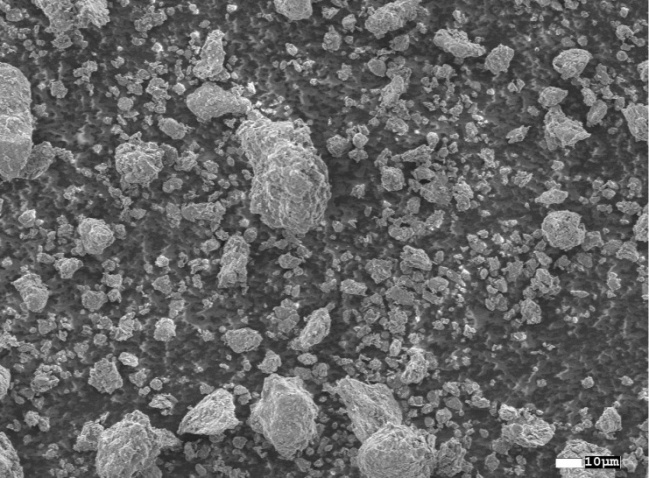 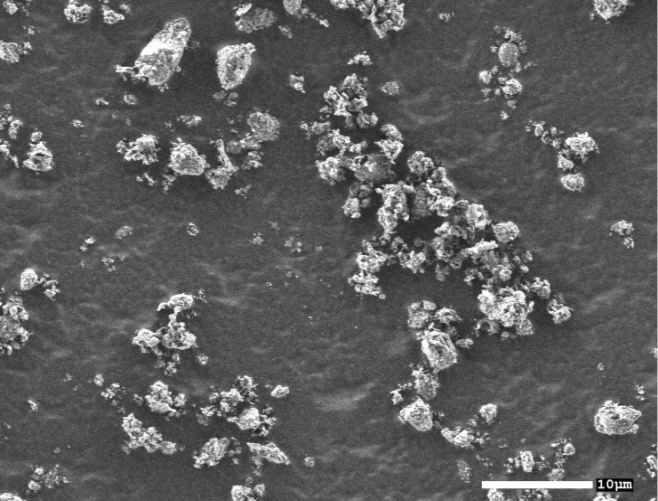 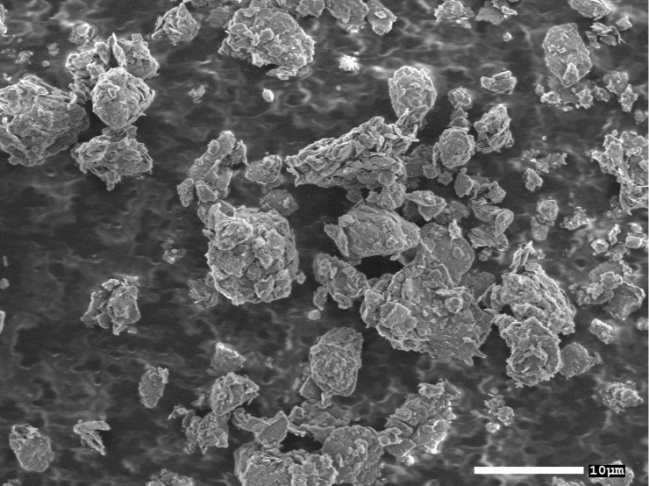 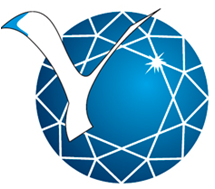 МНОГОСТЕННЫЕ УГЛЕРОДНЫЕ НАНОТРУБКИ
ДО И ПОСЛЕ МЕХАНОАКТИВАЦИИ
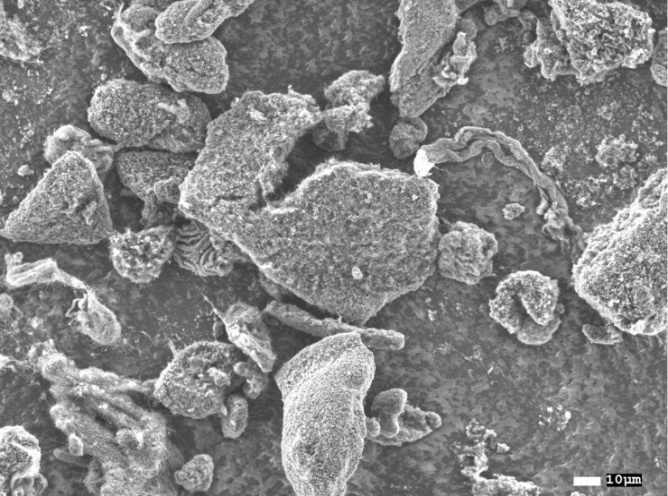 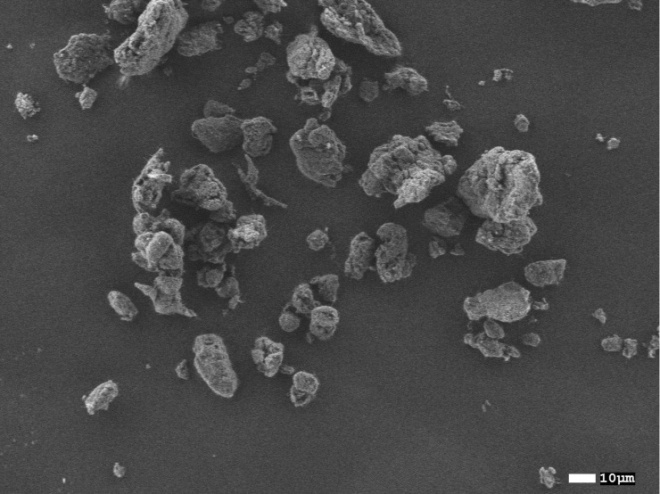 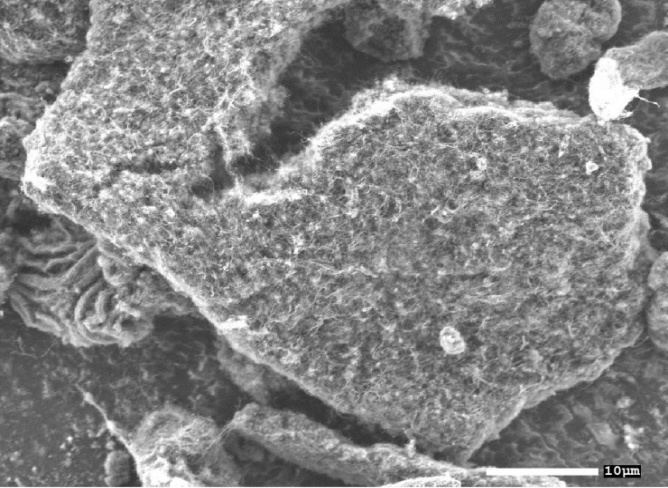 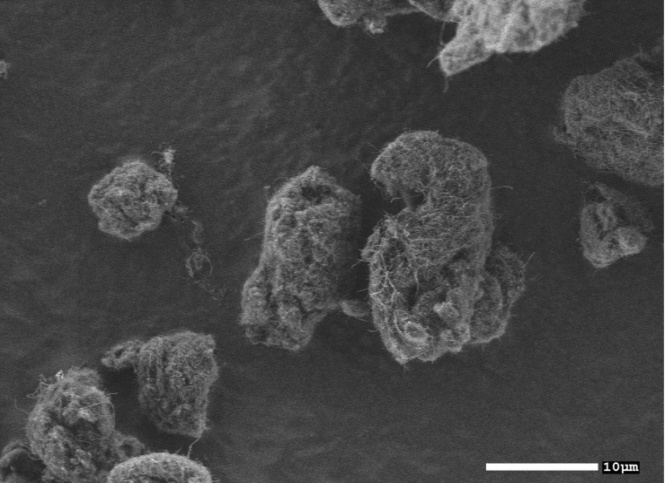 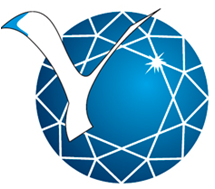 ТЕХНИЧЕСКИЙ УГЛЕРОД П-803
ДО И ПОСЛЕ МЕХАНОАКТИВАЦИИ
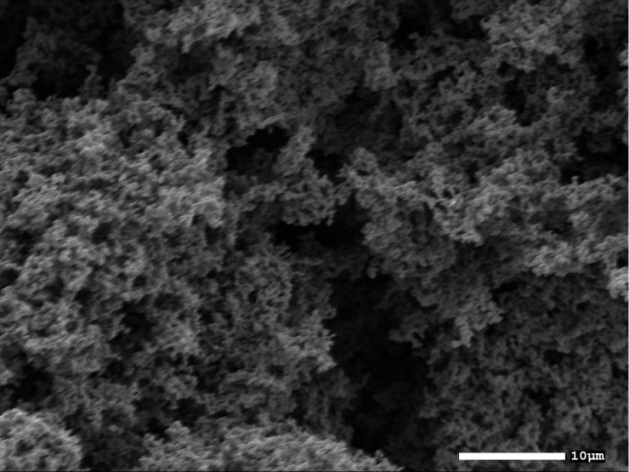 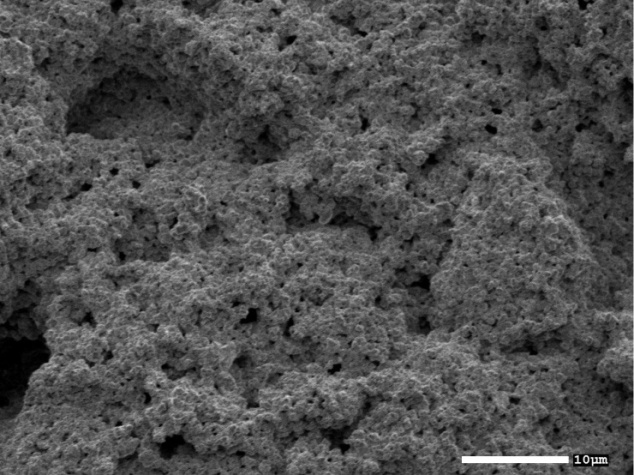 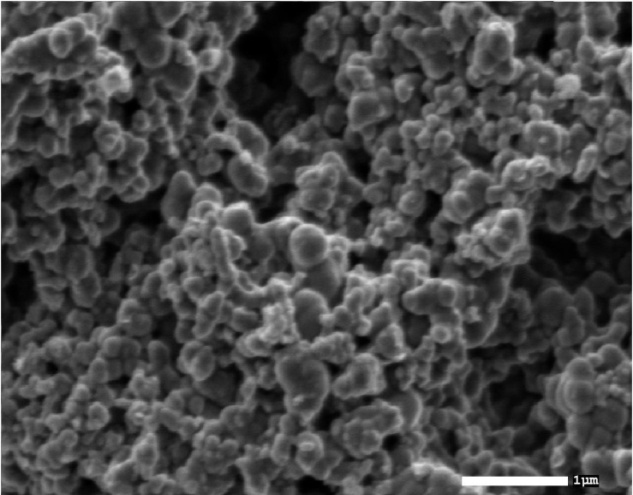 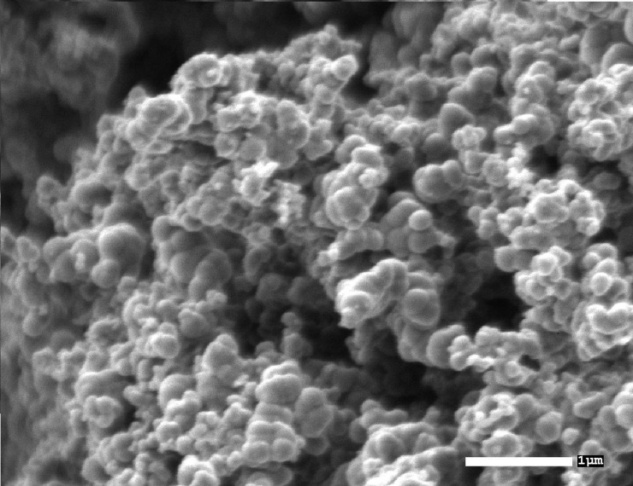 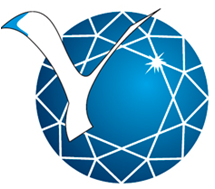 Спасибо за внимание!